Introduction to Home Networking
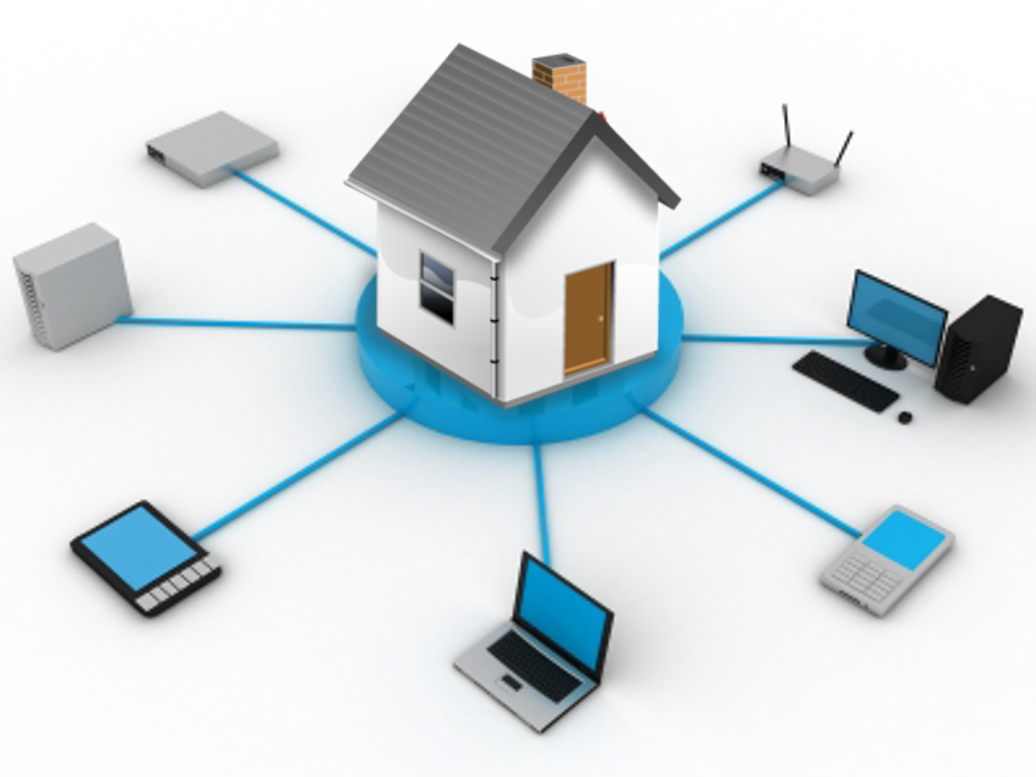 Kelvin Cording
March 2019
Home Networking
Introduction
With increasingly widespread use of the internet together with the use of mobile devices, such as smartphone and tables, and applications such as home security systems, it is desirable to understand the general concepts of computer networking to gain the most out of these devices and facilities.
The objective of this series of presentations, together with practical demonstrations, is to provide an understanding of the concepts of computer networking, and how they may be applied. We will commence with the very basics for those with very limited knowledge of the concept and techniques involved.
Setup local home network with Network Attached Storage  (NAS)
Using a Netgear  DG 834G
Using a Netgear  DG 834G
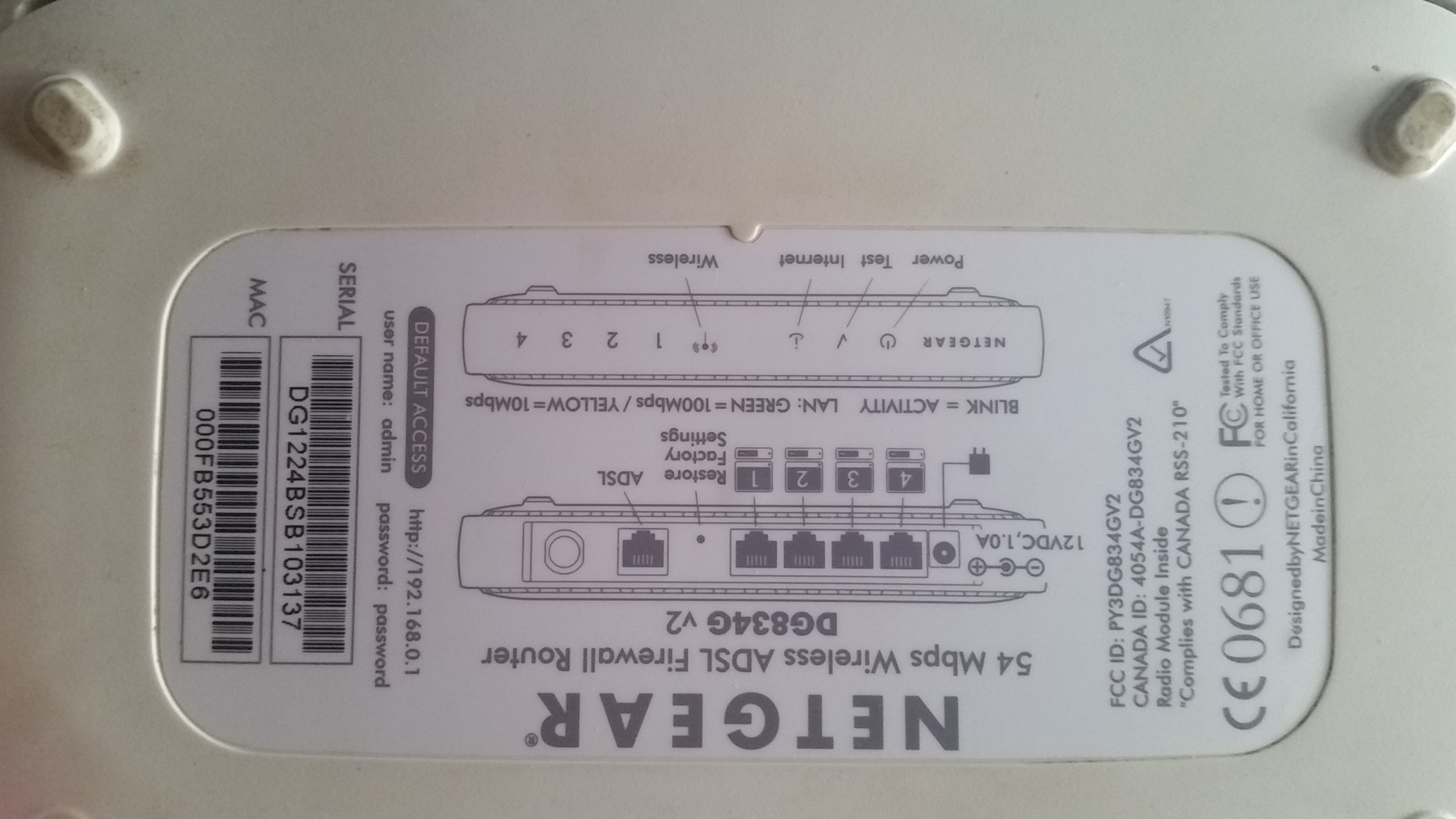 Setup local home network with Network Attached Storage  (NAS)
Using a Netgear  DG 834G
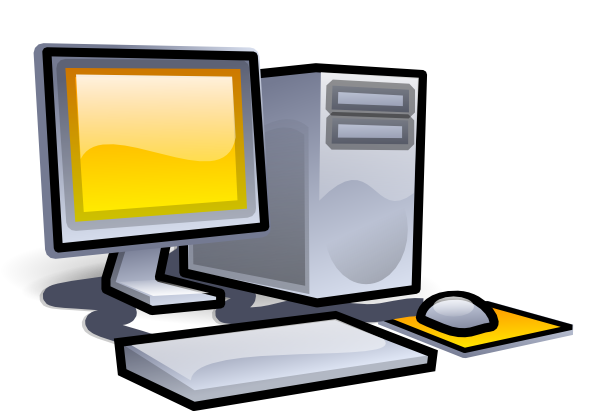 Start Project
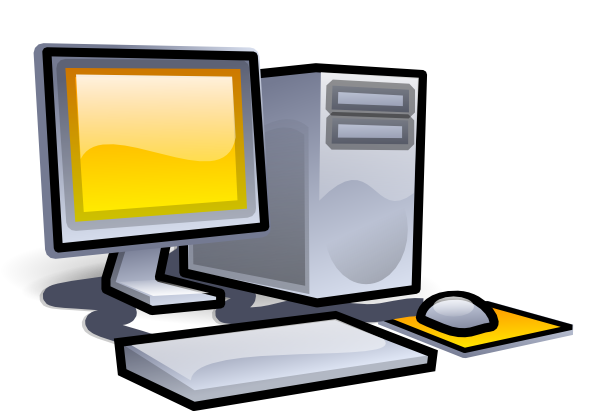 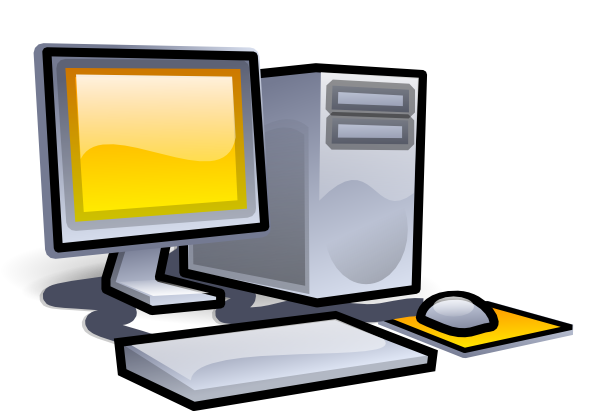 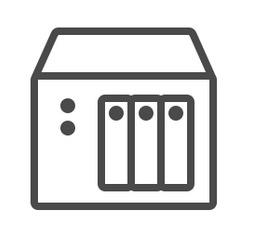 Finished Project
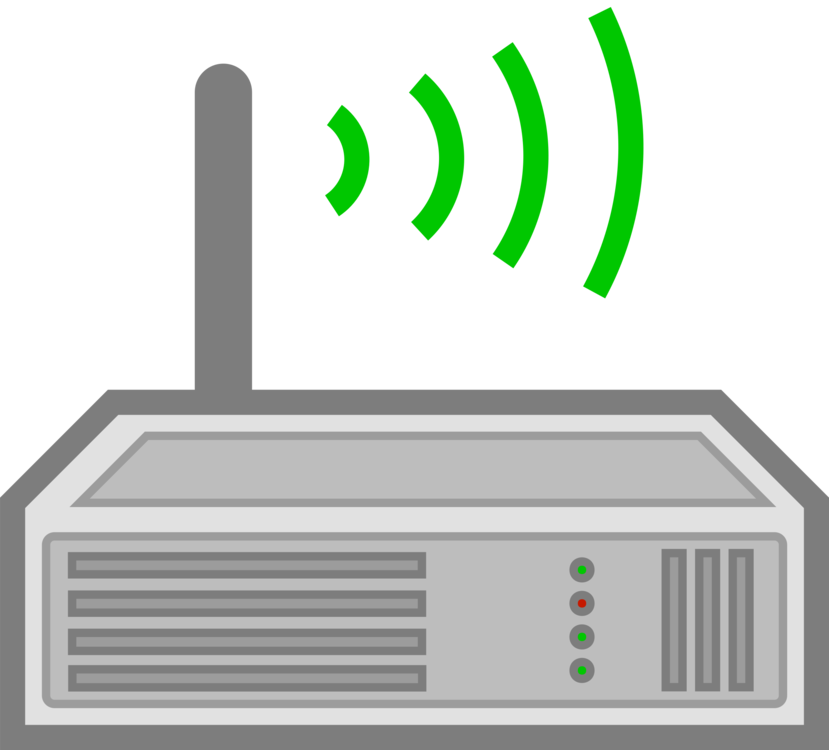 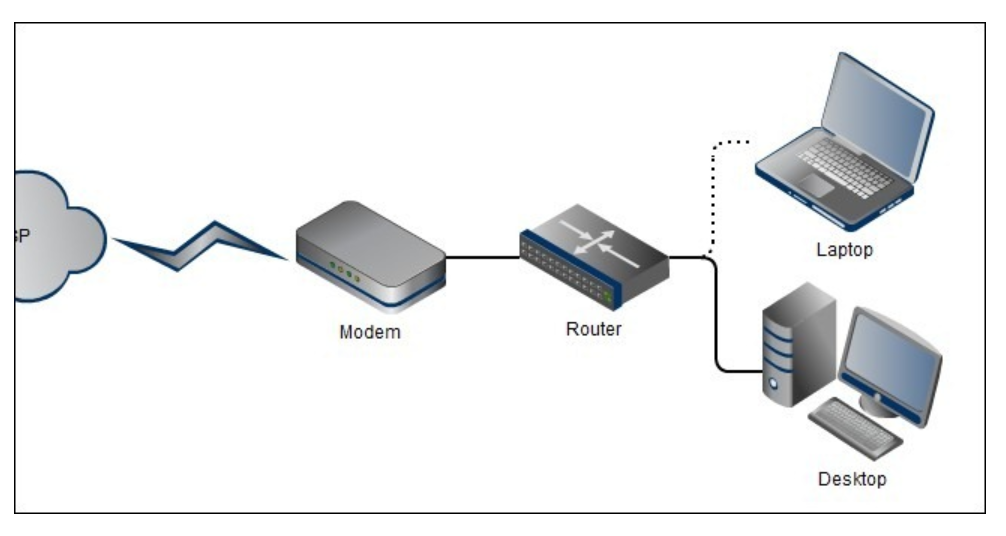 Modems and Routers  are often combined in a single device  often called a Modem/Router
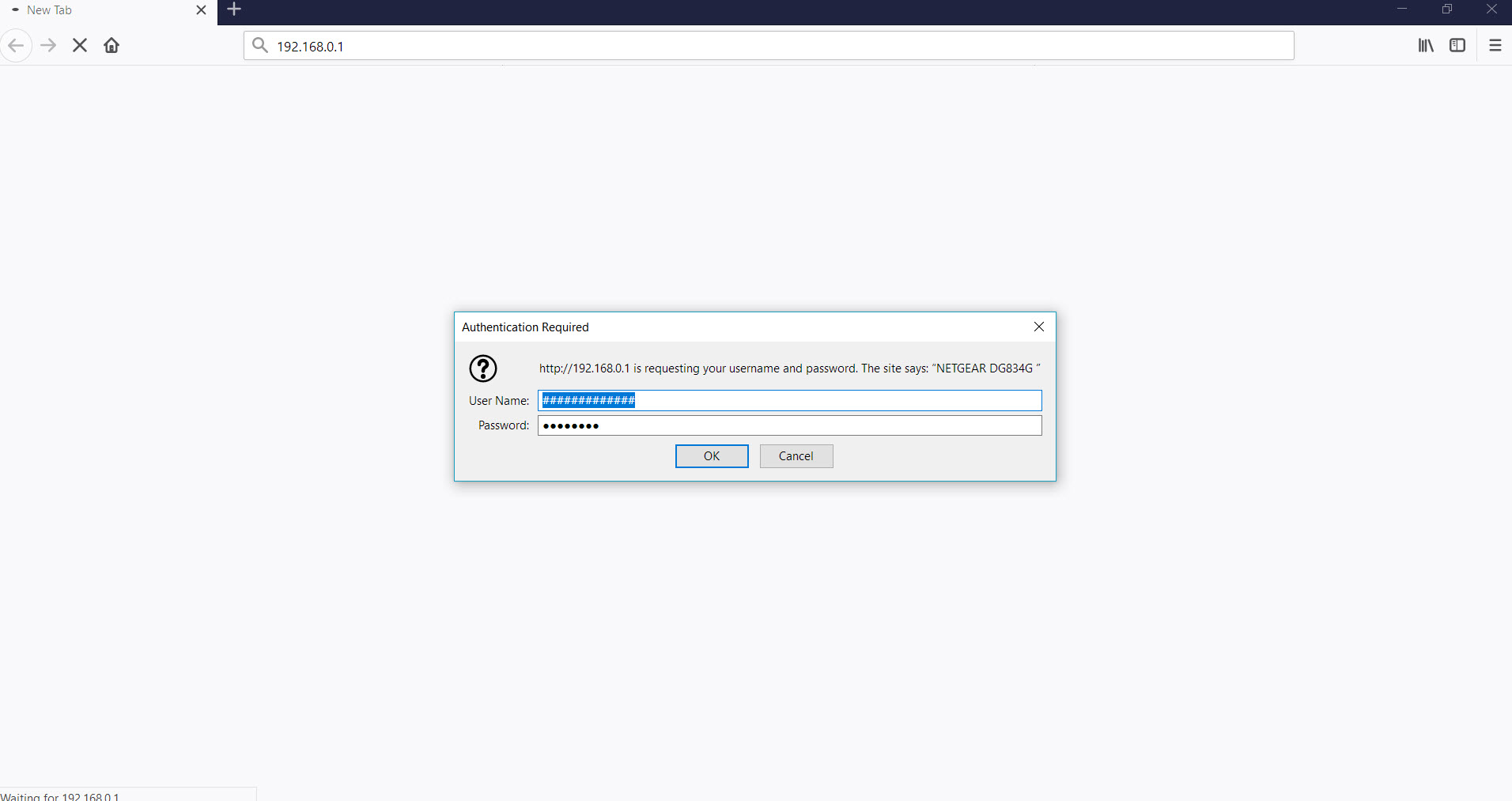 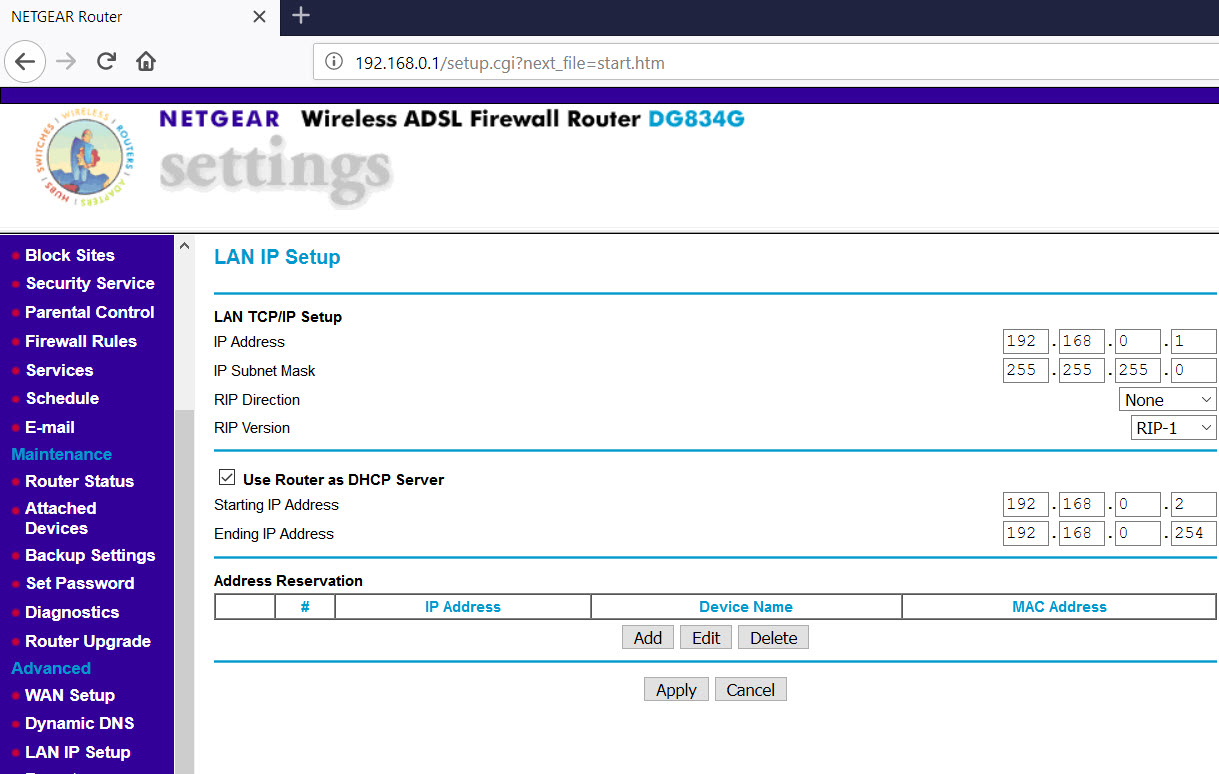 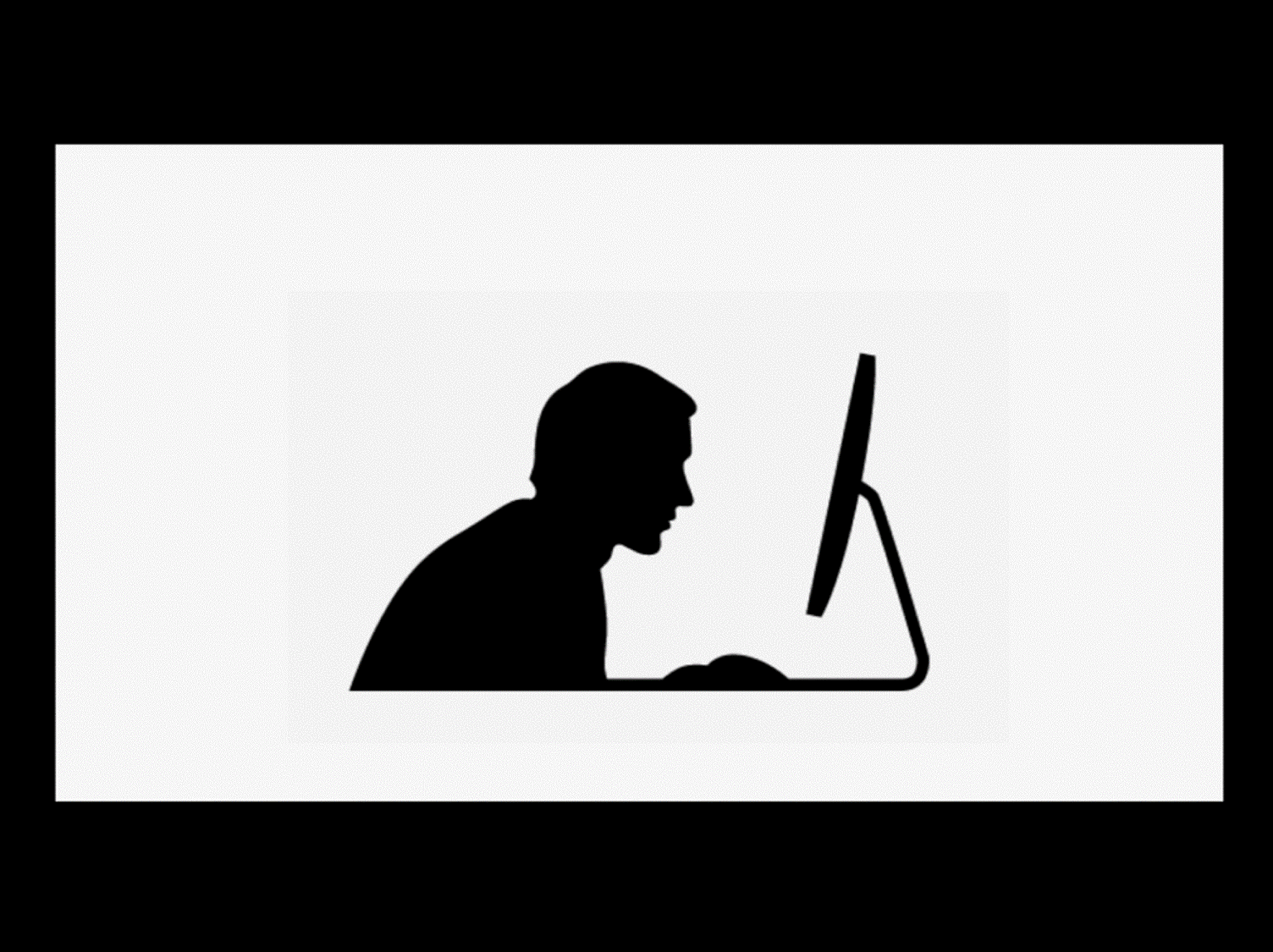 What is an IP Address
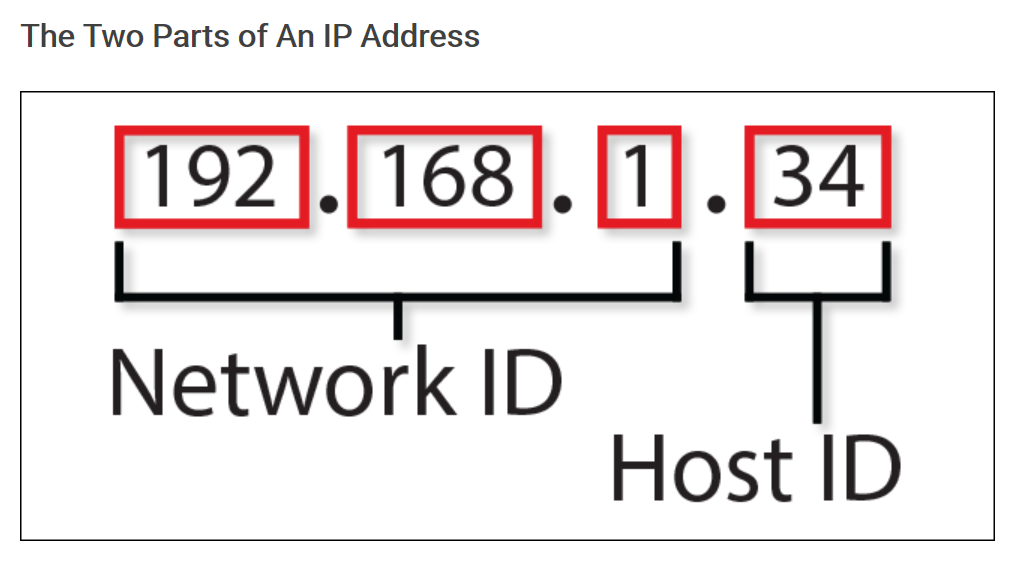 For home networks the subnet mask will almost always be 255.255.255.0
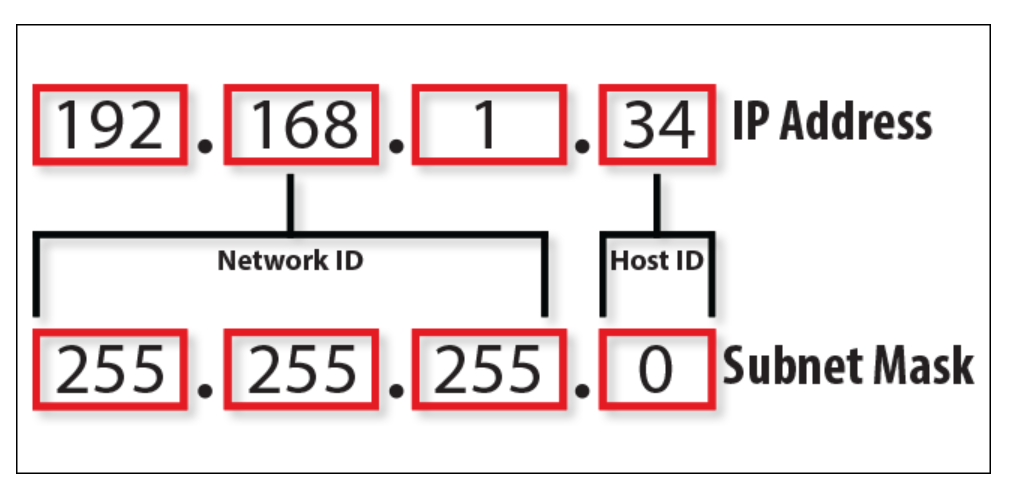 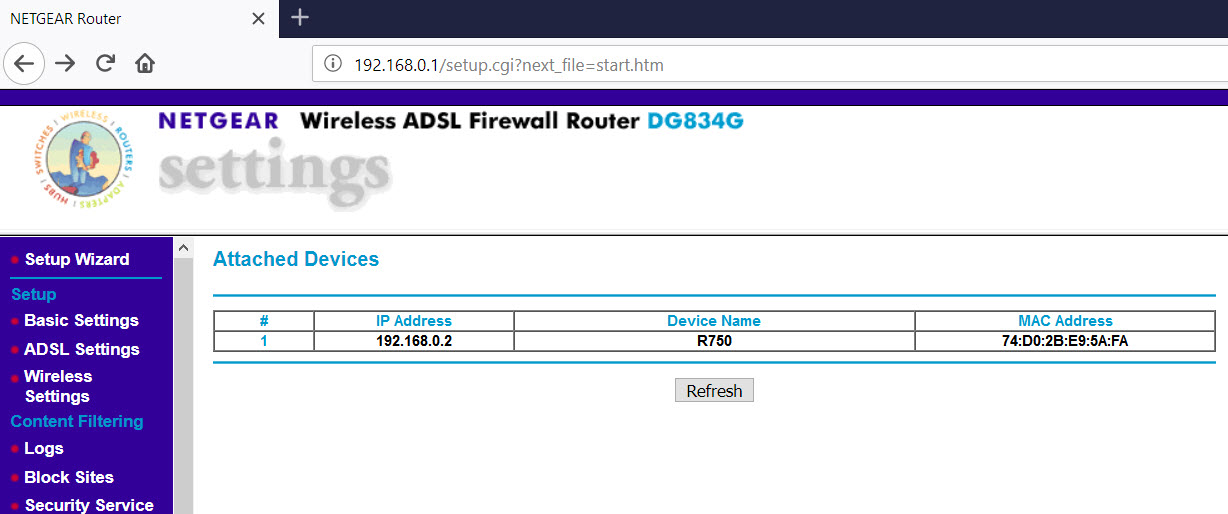 MAC Addresses
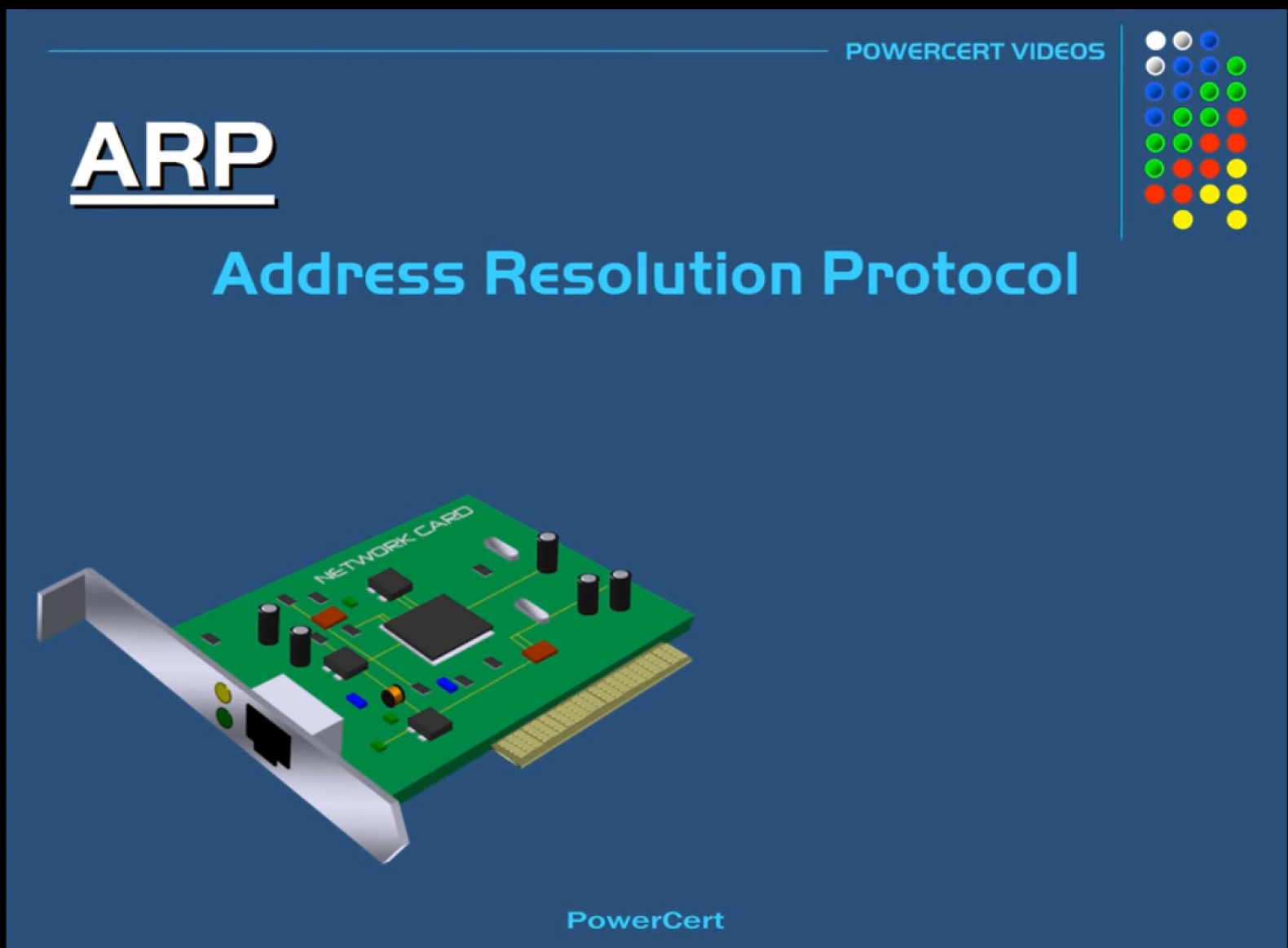 About MAC Addresses
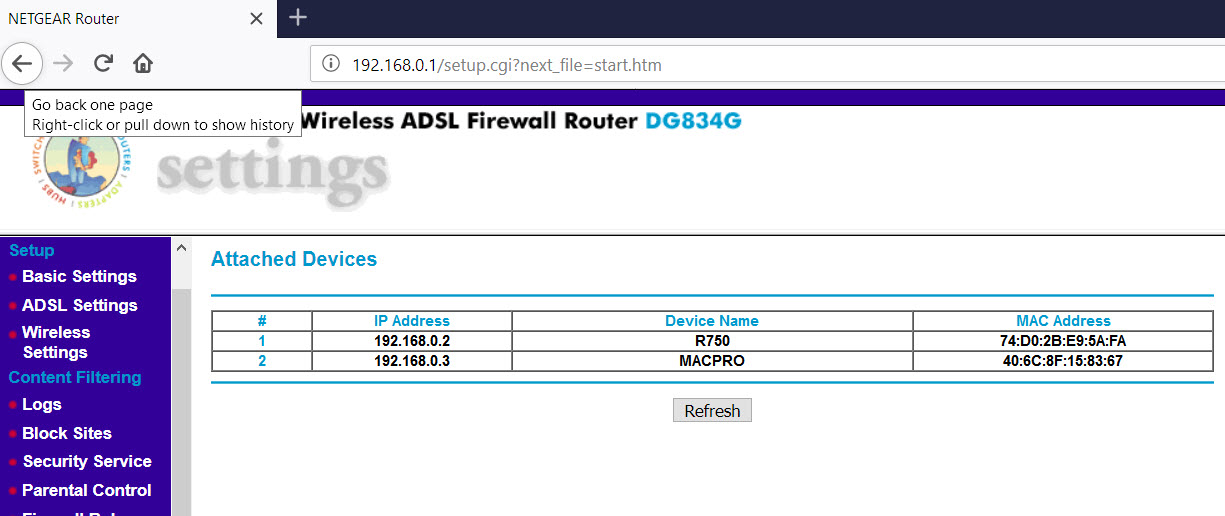 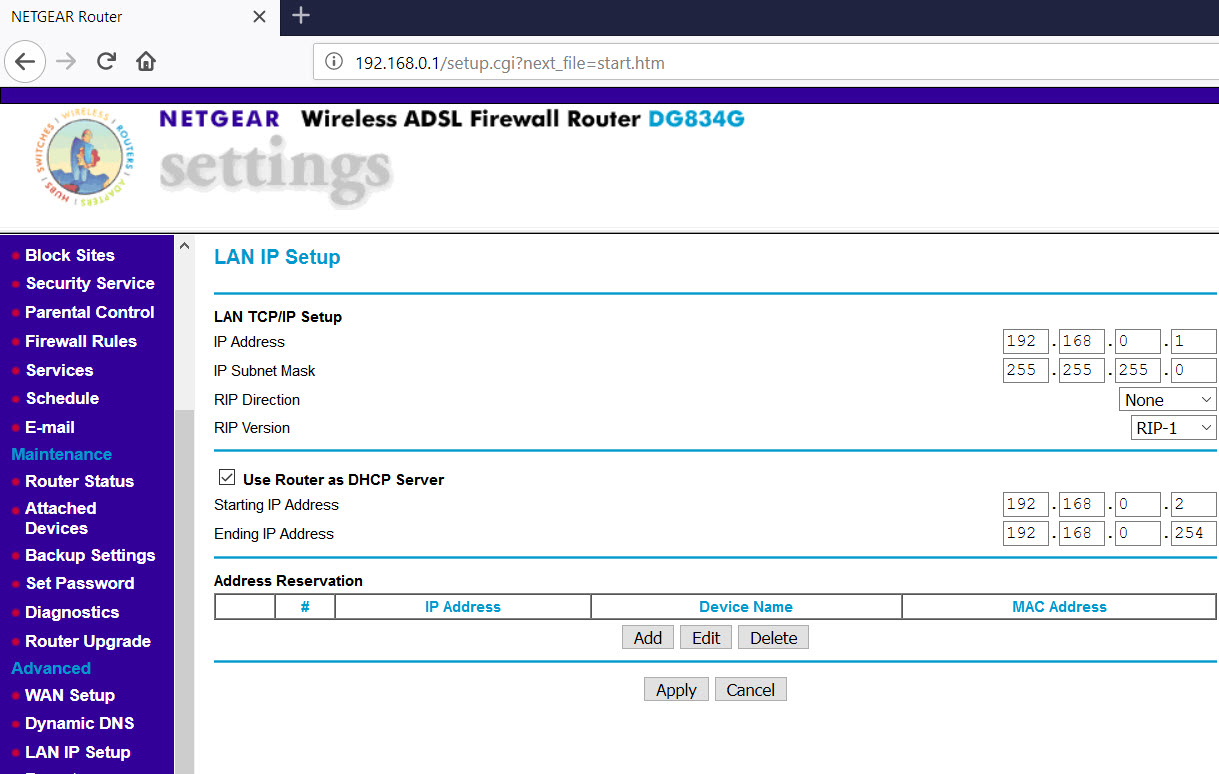 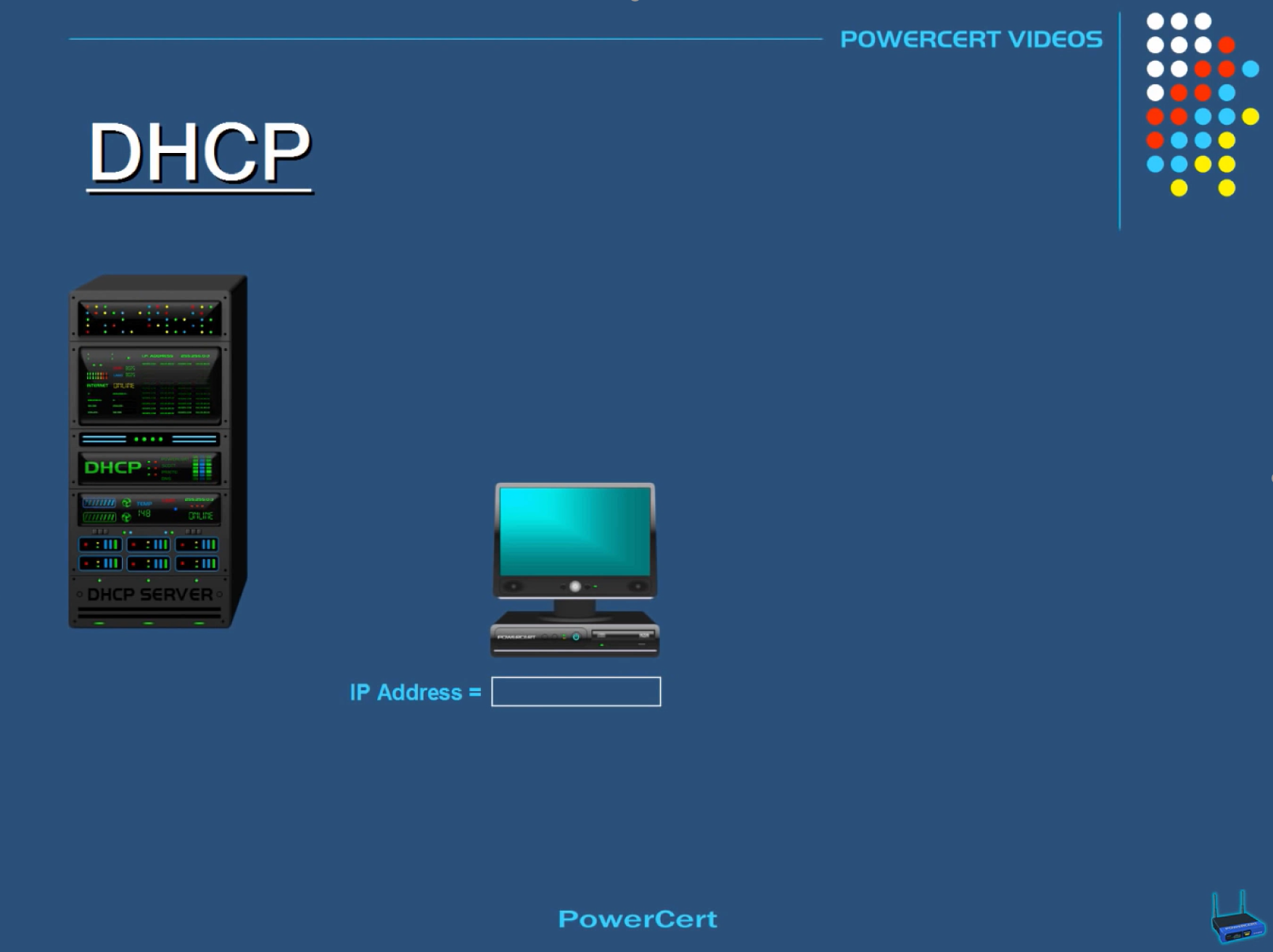 What Is DHCP
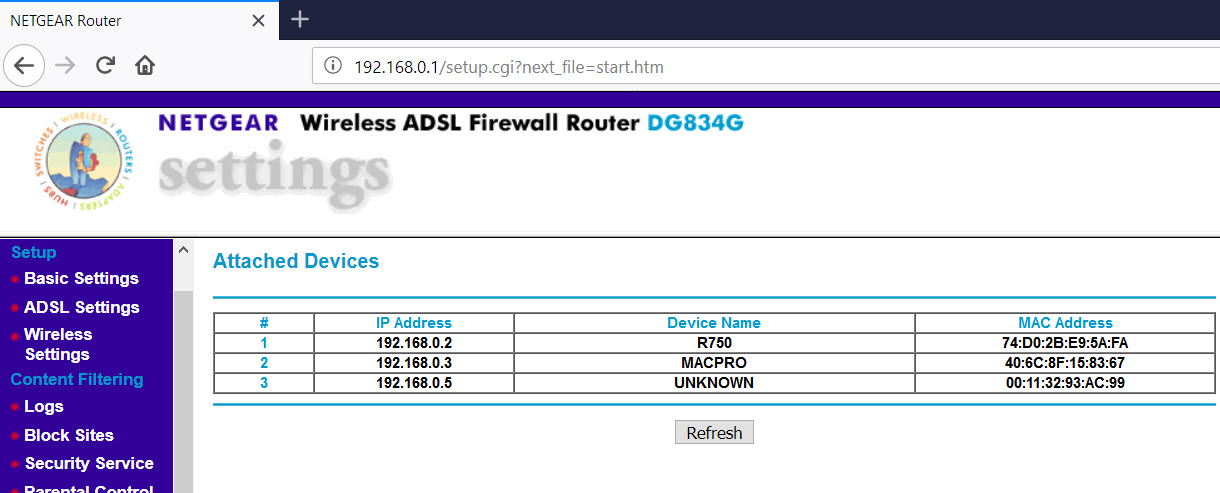 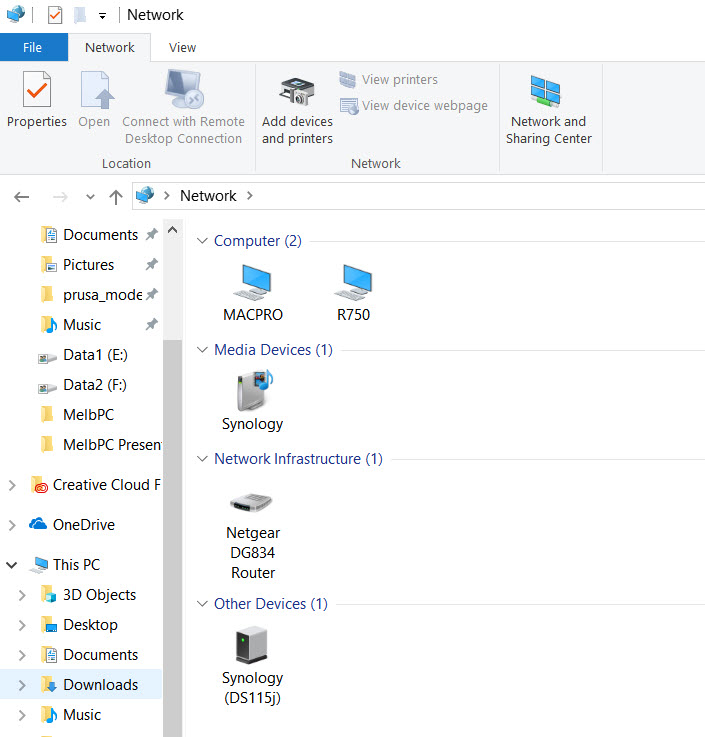 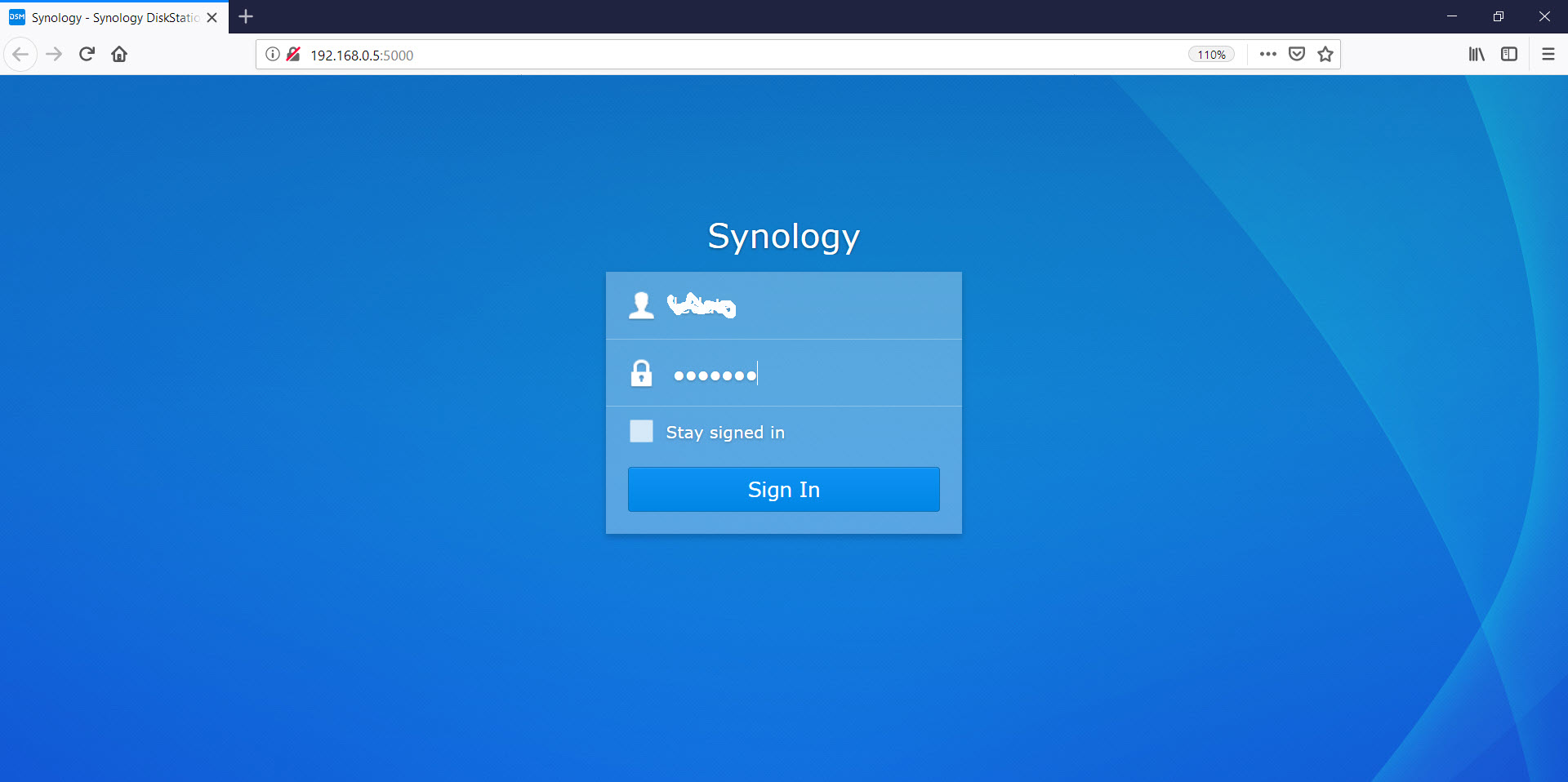 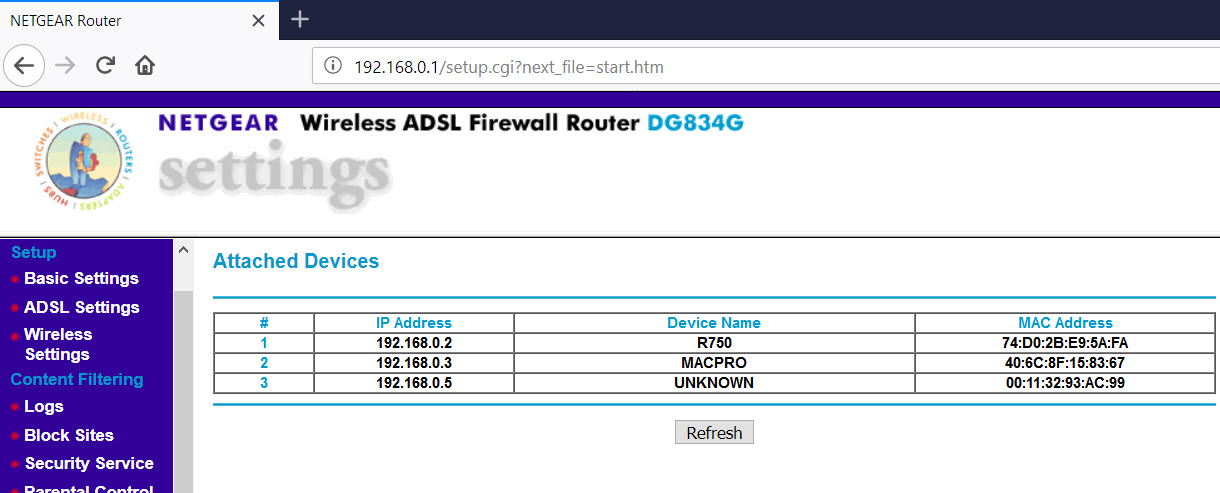 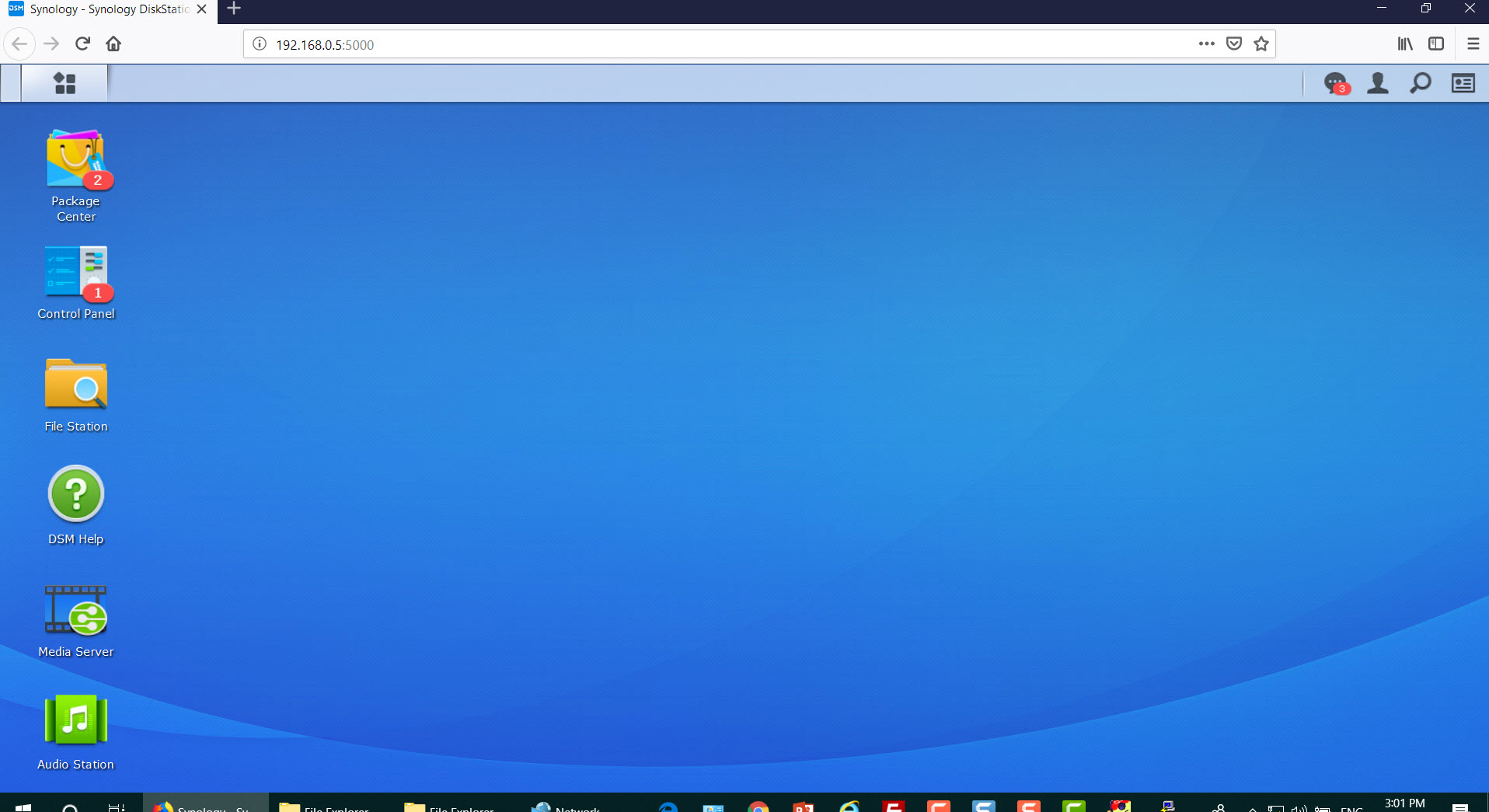 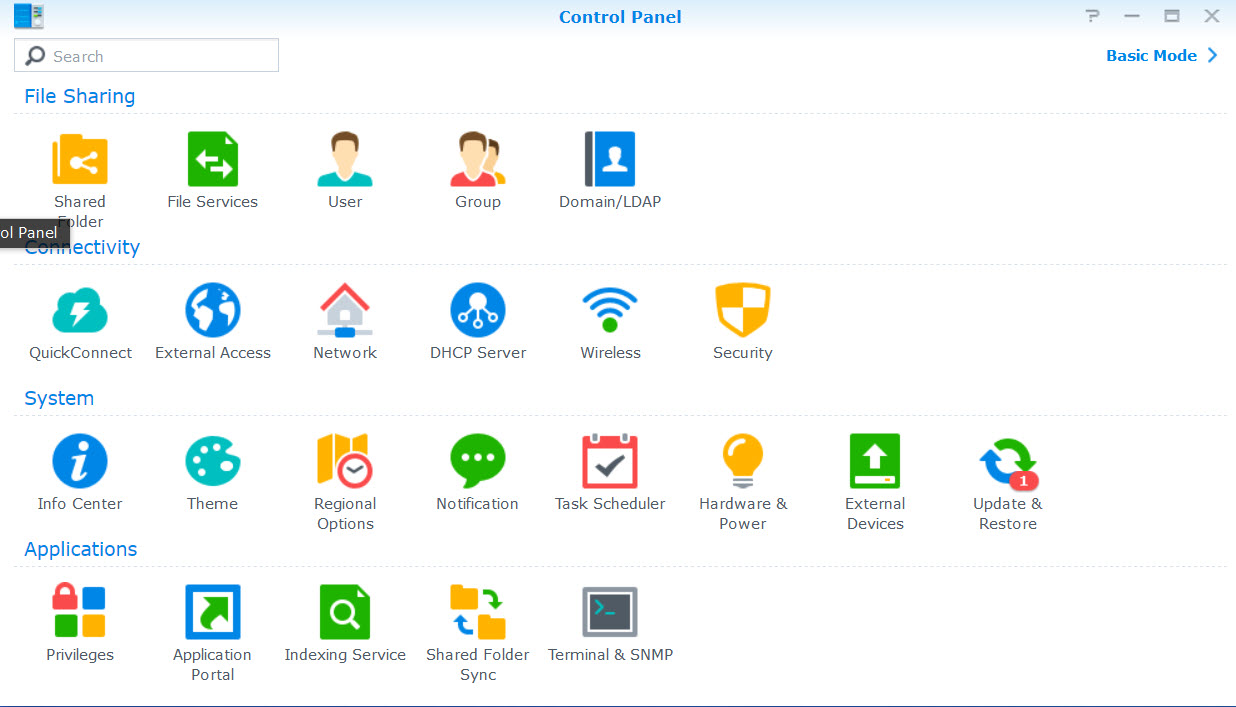 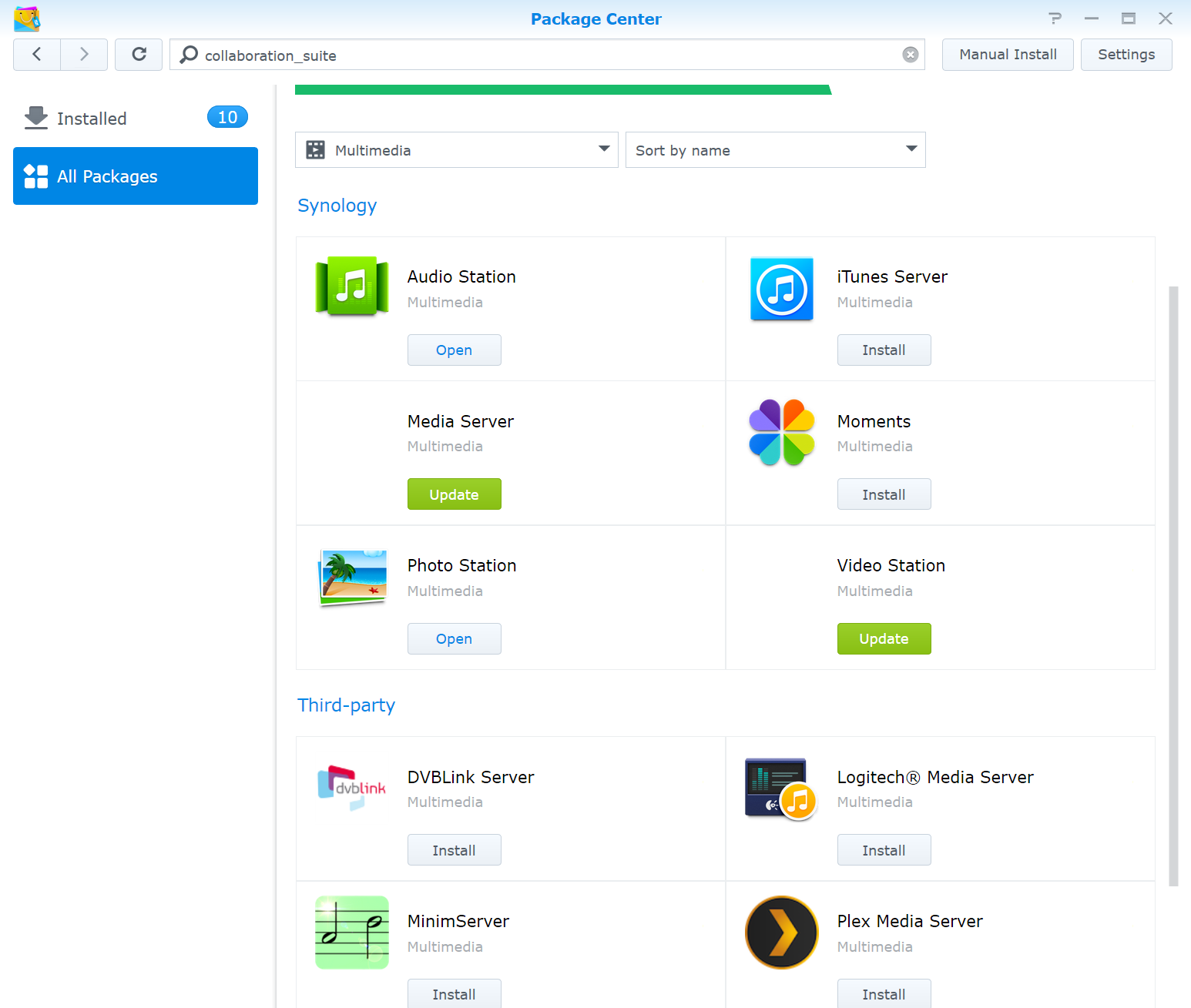 Synology and Third-party
 Application Packages